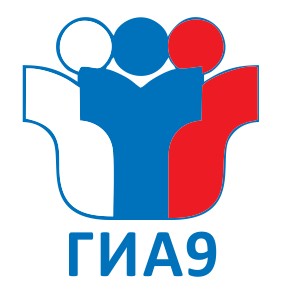 Нормативные и процедурные особенности проведения государственной итоговой аттестации по образовательным программам основного общего образования (ГИА-9)
 в 2018 – 2019 учебном году
Перечень нормативных правовых актов
Федеральный закон «Об образовании в Российской Федерации» 
от 29.12.2012 № 273-ФЗ
Порядок проведения государственной итоговой аттестации по образовательным программам основного общего образования (утв. приказом Минобрнауки России №1394 от 25.12.2013                       с изменениями)
Письмо Федеральной службы по надзору в сфере образования 
и науки (Рособрнадзор) от 28.02.2019 г. № 10-156
Методические рекомендации по подготовке и проведению государственной итоговой аттестации по образовательным программам основного общего образования
ГИА-9
ГВЭ
ОГЭ
Государственный выпускной экзамен
 (ОВЗ, дети-инвалиды)
Основной 
государственный
 экзамен
Допуск –
Обучающиеся, не имеющие академической задолженности и в полном объеме выполнившие учебный план, получившие «зачет» по итоговому собеседованию
Подача 
заявлений – до 1 марта
Подача 
заявлений – до 1 марта
Но…
После 1 марта 2019 года обучающиеся вправе изменить (дополнить) перечень указанных в заявлении экзаменов только при наличии у них уважительных причин - болезни или иных обстоятельств, подтвержденных документально. 
В этом случае обучающийся должен подать соответствующее заявление в ГЭК Калининградской области об изменении перечня предметов, а также документы, подтверждающие уважительную причину изменения заявленного ранее перечня. 
Указанное заявление подается не позднее, чем за две недели до начала соответствующего экзамена.
Порядок проведения ГИА-9
2 обязательных предмета
русский язык
математика
2 предмета по выбору  (не более)
(физика, химия, биология, история, география, информатика и ИКТ, иностранные языки, обществознание, литература)
Аттестат = успешные результаты ГИА 
по 4  учебным предметам
Порядок проведения ГИА-9
ОВЗ
Для обучающихся с ограниченными возможностями здоровья (ОВЗ), обучающихся детей-инвалидов и инвалидов, освоивших образовательные программы основного общего образования, количество сдаваемых экзаменов по их желанию сокращается до
 двух обязательных экзаменов по русскому языку и математике
Порядок проведения ГИА-9
Количество учебных предметов, выбранных обучающимися IX классов для участия в ГИА, может быть следующим: - два учебных предмета – для обучающихся с ОВЗ, обучающихся детей-инвалидов и инвалидов (только обязательные учебные предметы);- три учебных предмета – для обучающихся с ОВЗ, обучающихся детей-инвалидов и инвалидов (обязательные учебные предметы и один учебный предмет по выбору);- четыре учебных предмета – все категории обучающихся (обязательные учебные предметы и два учебных предмета по выбору).
Порядок проведения ГИА-9
Устная часть ОГЭ по иностранным языкам приведена в соответствие с концепцией и технологией проведения устной части ЕГЭ. 

Устная часть ОГЭ 2019 года состоит из трех заданий: 
чтение вслух небольшого текста научно-популярного характера;
участие в условном диалоге-расспросе (ответы на заданные вопросы);
тематическое монологическое высказывание с вербальной опорой в тексте задания.
13 ФЕВРАЛЯ 2019 ГОДА –    итоговое  устное собеседование по русскому языку как условие допуска к ГИА-9
Дополнительные сроки сдачи: 
13 МАРТА 2019 ГОДА
 06 МАЯ 2019 ГОДА
Итоговое устное собеседование будет проходить в своих школах, оцениваться оно будет по системе «зачет»/«незачет».
Для участников, получивших «незачет», пропустивших или не завершивших итоговое собеседование по уважительным причинам, будут предусмотрены дополнительные сроки сдачи: 13 марта и 6 мая 2019 года. 
Итоговое собеседование вводится в рамках реализации Концепции преподавания русского языка и литературы для проверки навыков устной речи у школьников. 
Итоговое собеседование направлено на проверку навыков спонтанной речи и займёт около 15 минут.
В проведении собеседования участвует экзаменатор-собеседник и один эксперт, оценивающий ответ. 
Эксперт оценивает выполнение заданий непосредственно в процессе ответа по специально разработанным критериям с учетом соблюдения норм современного русского литературного языка.
Во время ответа участника ведется аудиозапись.
Пересдача ГИА-9
Повторно к сдаче ГИА-9 по соответствующим учебным предметам по решению государственной экзаменационной комиссии Калининградской области будут допущены обучающиеся, получившие на ГИА-9 неудовлетворительные результаты не более чем по двум учебным предметам (из числа обязательных и предметов по выбору). 

Обучающимся, не прошедшим ГИА-9 или получившим на ГИА-9 неудовлетворительные результаты более чем по двум учебным предметам, либо получившим повторно неудовлетворительный результат по одному или двум учебным предметам на ГИА-9 в дополнительные сроки, будет представлено право повторно сдать экзамены по соответствующим учебным предметам не ранее 1 сентября 2019 года.
Информирование участников ГИА 9 
о результатах государственной итоговой аттестации
Обработка и проверка  экзаменационных работ участников ГИА 9 занимает не более десяти рабочих дней.

Утверждение результатов ГИА 9 ГЭК  в течение одного рабочего дня с момента получения результатов проверки экзаменационных работ. 

Ознакомление участников ГИА 9 с полученными результатами ГИА по каждому учебному предмету осуществляется не позднее трех рабочих дней со дня их утверждения  ГЭК ГИА 9.

Ознакомление участников ГИА 9 с полученными результатами ГИА по каждому учебному предмету осуществляется в образовательной организации, в которой они были допущены к ГИА.
О подаче апелляций участниками ГИА 9
*Апелляция о нарушении установленного порядка проведения ГИА подается участником ГИА 9 в день проведения экзамена уполномоченному представителю ГЭК, не покидая пункт проведения экзамена.

*Апелляция о несогласии с выставленными баллами подается в течение двух рабочих дней со дня объявления результатов ГИА 9  в образовательную организацию, в которой обучающийся был допущен к ГИА 9. 

Руководитель образовательной организации передает апелляцию в территориальную конфликтную подкомиссию ГИА 9 для рассмотрения.
Сроки проведения ГИА-9 в 2019 году Основной период
Сроки проведения ГИА-9 в 2019 году Основной период
Сроки проведения ГИА-9 в 2019 году Дополнительный период
Сроки проведения ГИА-9 в 2019 г.одуДополнительный период
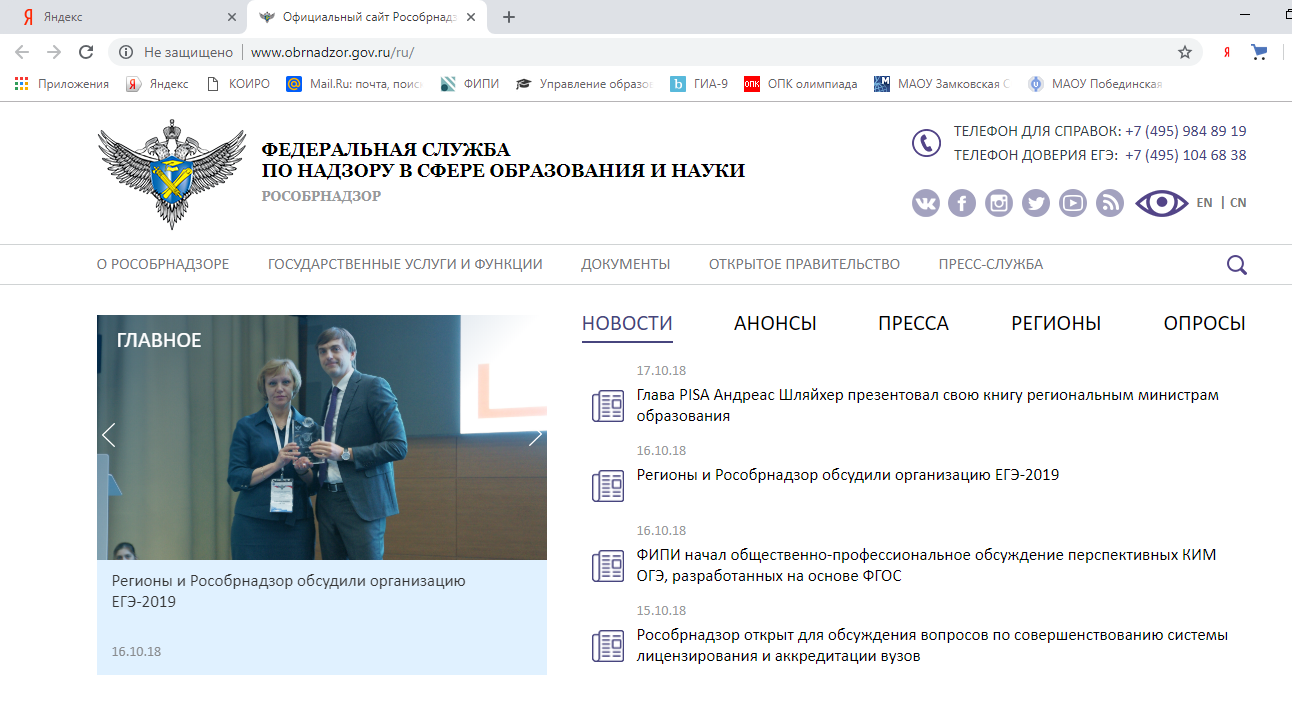 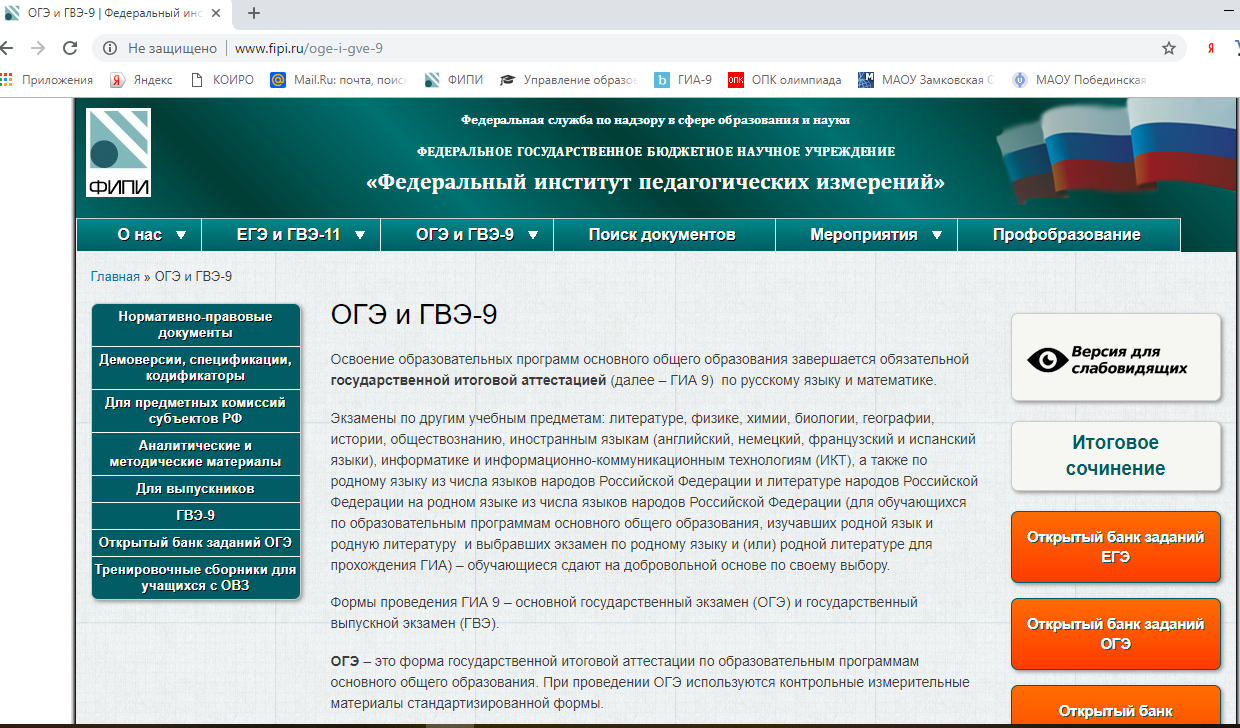 [Speaker Notes: В на сайте ФИПИ размещаются демоверсии, спецификации и кодификаторы  КИМ для ОГЭ и ГВЭ по всем учебным предметам.]
Телефоны горячей линии ГИА 9
Управление  образования администрации 
МО «Нестеровский городской округ»  2-28-56; 2-20-53
Режим работы: Пн-Пт 8:00-17:00 

Министерство образования Калининградской области 8(4012)59-29-53, 59-29-67Режим работы: Пн-Пт 9:00-18:00 

Федеральная «горячая линия»: +7 (495) 984-89-19Режим работы: Пн-Пт 9:00-18:00
Спасибо за внимание!